Similar Polygons & Scale Factor
Similarity Ratio
A similarity ratio is the ratio of the lengths of the corresponding sides of two similar polygons.
Similar Polygons
1. Corresponding angles are congruent
2. Corresponding sides are proportional
Similar Polygons
Have the same shape but not necessarily the same size.
 
*Same size and shape is congruent.
Similarity Statement
ABC ~ DEF
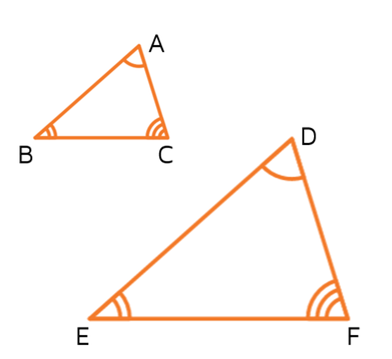 Exercise 1
Name the pairs of congruent angles.	
		A  	
		B  	
		C 
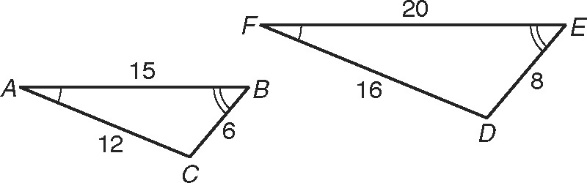 Exercise 2
Write the corresponding side lengths in the proportion.
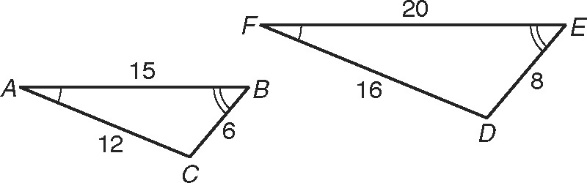 Exercise 3
Circle the correct similarity statement. 
QRS ~ KJL

RSQ ~ KJL

QSR ~ LKJ
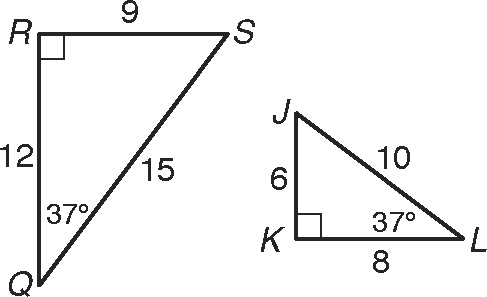 Exercise 4
Write the corresponding side lengths in the proportion.
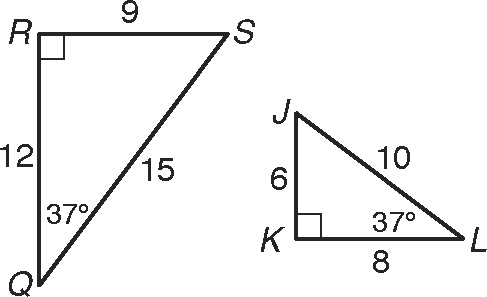 Exercise 5
Substitute numbers for the side lengths and reduce each ratio to simplest form.
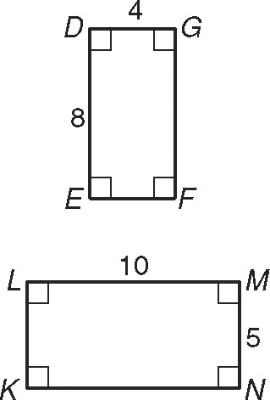 Exercise 6
ABCD ~ EFGH. Solve for x.
G
H
D
C
x
27
B
A
6
F
E
18
Exercise 7
Solve for x and y.
L
A
5 cm
S
x
10 cm
y
13 cm
C
B
24 cm
T
Word problem: A tree cast a shadow 18 feet long.  At the same time a person who is 6 feet tall cast a shadow 4 feet long.  How tall is the tree?
11/6/2017
Ratio of Similar Polygons
Corresponding Sides  : Corresponding Sides
Or
Perimeter : Perimeter
A : B
11/6/2017
Ratio of Similar Polygons
Area : Area 
A2 : B2
11/6/2017
Ratio of Similar Polygons
Volume: Volume
A3 : B3
Find the perimeter of the smaller triangle.
12 cm
4 cm
Perimeter = x
Perimeter = 60 cm
x = 20 cm
A
O
y
4
  
      10
D	  G
C		 T
The ratio of the perimeters of two similar polygons equals the ratio of any pair of corresponding sides.
The ratio of the perimeters of CAT to DOG is 3:2 
Find the value of y.
y = 4
Scale Factor – the ratio of a new image to its original image

The ratio of corresponding sides
Scale Factor
When scale factor is greater than 1, the shape gets bigger (enlargement).
When scale factor is less than 1, but greater than 0, the shape gets smaller (reduction).
SCALE FACTOR.
6
2
new
original
7
14
10
5
new
original
3
6
Dilations
Apply the dilation D to the polygon with the given vertices. Name the coordinates of the image points. Identify and describe the transformation as an enlargement or reduction.
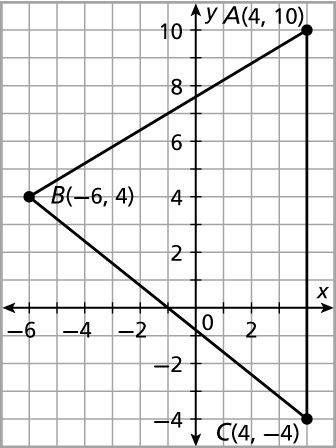 This shape is a/n __________________________.

The scale factor is _________.
Dilations
Apply the dilation D to the polygon with the given vertices. Name the coordinates of the image points. Identify and describe the transformation as an enlargement or reduction.
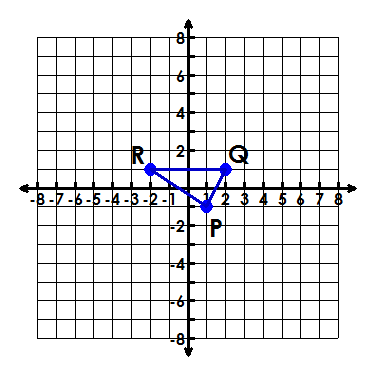 This shape is a/n __________________________.

The scale factor is _________.
Worksheet